Accessibility & ctcLink Open Forum
May 9, 2023
Agenda
Welcome
Updates
PeopleTools 8.59
Keyboard Shortcuts
Favorites
Service desk tickets/Oracle service requests
College sharing
Terms and Definitions
2
Updates
PeopleTools 8.59.21 was deployed on April 29 and has some accessibility fixes. 
The Accessibility Image Overview Document (IOVD) is available.

Recording of the 8.59 Q & A session, including the Accessibility overview, which is the first 20 minutes of the recording.
3
Accessibility Fixes in PeopleTools 8.59
8.59 Accessibility overview update posted on the ctcLink Accessibility page​
In "My Preferences" you can add Screen Reader Mode to the actions menu. You can enable screen reader mode for one session or have it persist.​
Increased Color contrast of file attachment drop area border.​
Changes on Component Search Pages and Prompt Lookup Search Pages​
When Search button is pressed and no matching values return, the text "No matching resulting were found" was not read by assistive technology and now it is.​
Prior to Tools 8.59, the grid header button did not announce that it was a sort button. This issue is corrected in 8.59.​
Prior to Tools 8.59, if user selected the ESC button on the keyboard it will close the grid action menu but doing so refreshed the page and the user was taken back to the top of the page. In Tools 8.59 ESC button closes the popup menu and the focus remains on the same action menu grid icon.​
Prior to Tools 8.59, in Query Manager or Viewer page screen readers never read the criteria “begins with” even when user tabbed back. This issue is fixed in Tools 8.59. Criteria “begins with” is read along with the search field value.​
The hover color contrast ratios are greater than the required 3:1, so hover colors on homepage tiles and navbar are WCAG 2.1 non-text contrast compliant in 8.59.​
Prior to the PeopleTools 8.59 upgrade “Homepage tiles” was listed as Header 1 instead of the selected homepage header. After 8.59 home page header (e.g., Employee Self Service) will be listed as Header 1 so screen reader users will be able to identify the selected home page.​
4
Keyboard Shortcuts
New keyboard shortcuts posted on the ctcLink Accessibility page​
Full list of keyboard shortcuts from Oracle
Windows keyboard shortcuts in the ctcLink Reference Center
5
Favorites
After saving a Favorite to a sub-page in a navigation collection, when selecting the Favorite it does not go to the sub-page, it goes to the parent page.
This happens in both screen reader and non-screen reader mode.
This is how things have always been, but it’s more prominent with the new location of the Favorites.
Workaround: Save favorites on mobile.
Oracles says this is working as designed. We told them it’s bug, not a feature. Fix the bad design. Waiting on their response.
6
Class Search and Enroll
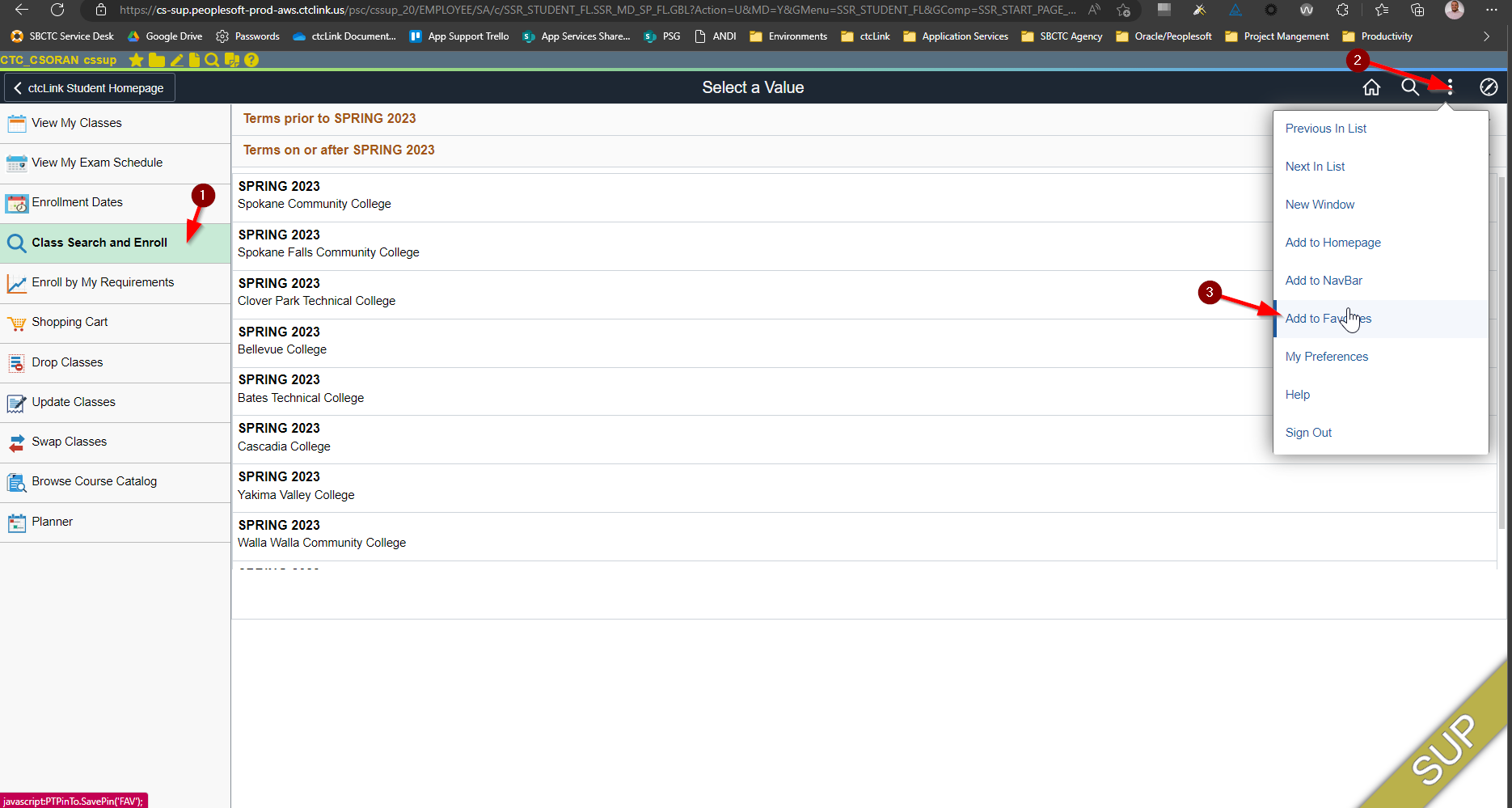 7
Favorites
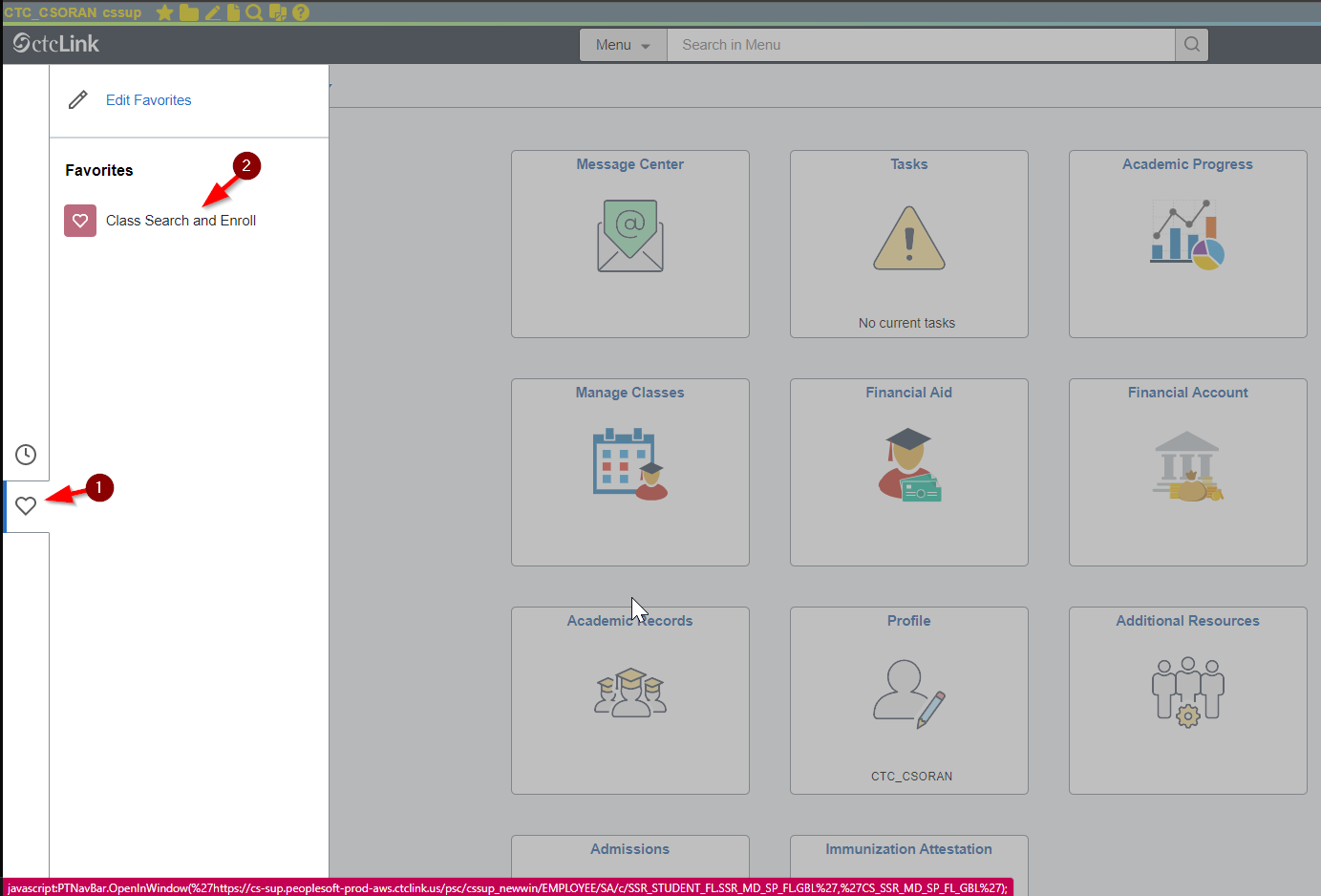 8
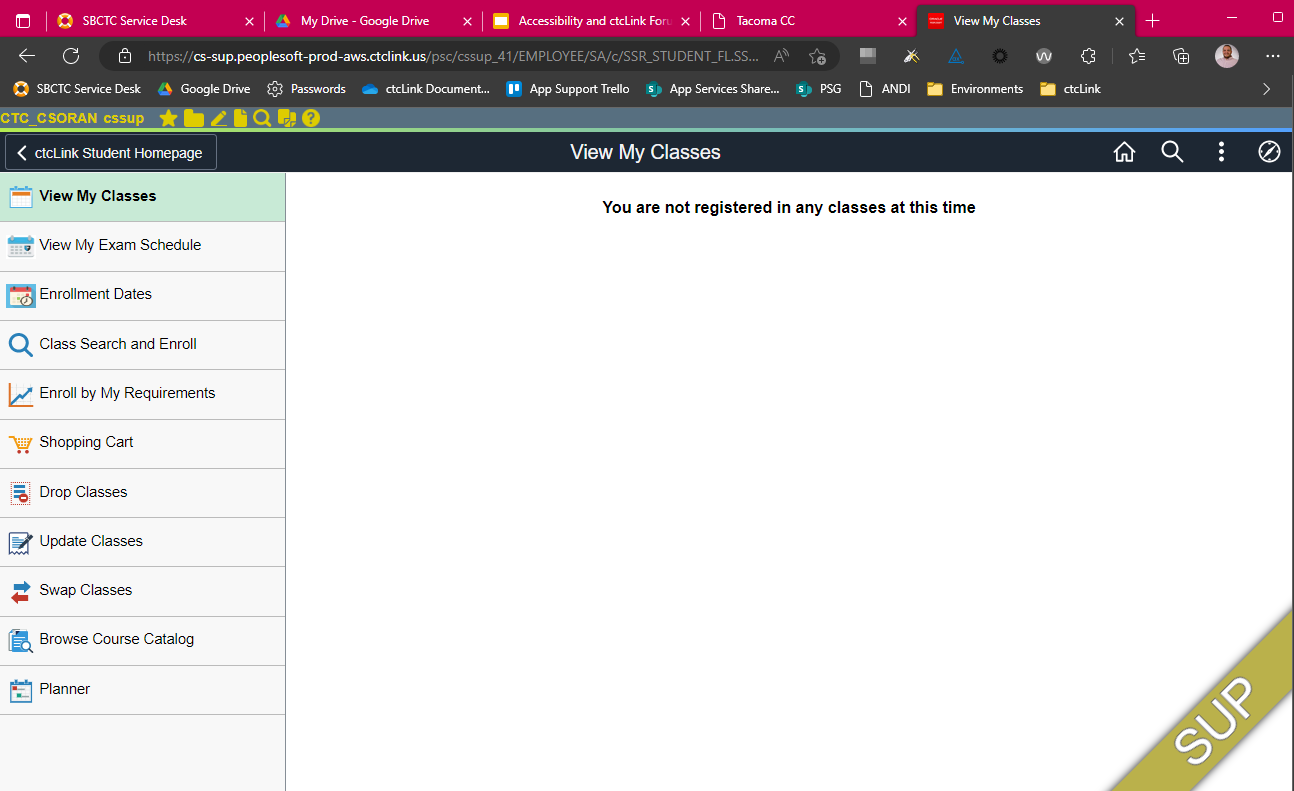 9
Okta Updates
Continue review of Okta Verify application with VO and TalkBack
New Okta Sign-In Widget Early Adoption coming in the next month or so. Date TBD.
Issue with Okta landing page after signing in reported to Okta on 2/2/2023.
List View and Links versus Grid View and Buttons.
Okta notified SBCTC on 4/5/2023 that the problem has been resolved on the Landing Page.
Now, all options presented to the user to select and open, are coded and announced as Links on either Grid View or List View.
10
WA Learning Lab
The WA Learning Lab application ended April 20!
All teams will complete a written Action Plan with feedback from WebAIM trainers.
Action Plans will be shared with college/agency leadership.
Bellingham Tech
LW Tech
Olympic
Peninsula
Renton Tech
SPSCC
SBCTC
11
Service Desk Tickets/Oracle Service Requests
Current status of all issues are located at the end of the slide deck.  New updates from last month is posted here.

No new updates this month.
12
College Sharing
Submit ideas for future forum meetings through our online submission form
13
ctcLink Accessibility Web Page
ctcLink Accessibility web page
Accessibility reviews
Image overview documents
PeopleSoft Update Manager (PUM) images are released periodically to update and add new features
Oracle VPATs and third-party VPATs
Glossary of terms
14
Forum Information
Accessibility and ctcLink Open Forum
Next meeting – June 13, 2023, 11:00 am to Noon
15
End of Presentation
Expanded details from previous slides are provided following this page.
16
Service Desk Tickets/Oracle Service Requests – Campus Solutions
CS Submit button on student enrollment process is out of tab index order
Oracle has agreed it is a bug. We are waiting for Oracle development to deliver a fix.
CS Make a Payment Page
We are looking into possibly using the fluid version of Make a Payment to fix the reflow issue in small form factor on the classic Make a Payment page. Submitted Service Request with Oracle on the reflow issue on the classic page. On the fluid page, the submit button is out of tab index order and we opened a Service Request on this as well.  At this time, we are not using the fluid Make a Payment page.
CS Screen Reader on Academic Progress page
We want to fix this but we need more details.  How the page is rendered and how you interact with it depends on things like what program and classes you are enrolled in.
CS Academic Advisement Report – incorrect PDF tags
Fix was supposed to be delivered in CS Image 26.  There was a duplicate CSS declaration on the HTML academic progress fluid page and that was corrected.  They did not make any updates to the PDF though, so we pushed back and asked that to be done.
17
Service Desk Tickets/Oracle Service Requests – Human Capital Management
HCM W-2 PDF
Oracle continues to make progress on making the W-2 PDF tagged correctly. They had hoped to have the fix delivered by the end of 2022 so everyone could have it for when they do taxes early 2023, but it’s looking like it will be more like year out. 
The same information is fully accessible on the HTML version.
HCM Request Absence Page Reloads
Oracle is targeting this fix for HCM 45.
HCM Multiple jobs indistinguishable by screen reader
Working on how best to use drop zones for this.
HCM Report time interface
After previous button, focus goes to calendar button and Date in the edit box does not get read in NVDA. Does not happen with JAWS.
Opened an SR for this issue.
HCM - Entire absence request is reloaded based on selection and the reload is not announced to the screen reader.  
Oracle is developing a fix that is planned to be delivered in HCM Image 45.
HCM Enter Time Page. 
For the focus issue when switching between elapsed time and punch time, Oracle has agreed that it is a bug and will begin working on a resolution.
18
Service Desk Tickets/Oracle Service Requests – Finance
FIN Travel Authorizations 
The attachment button on the grid does not have a label. Fix coming in FIN Image 42. The first PRP released did not fix it. Oracle issued a revised PRP. Update: The PRP has been tested, it works, and we will implement after FS 41.

Finance - Express Bill Entry Template page. 
The screen reader user cannot access any of the checkboxes on the Charge Details tab of the Configure Bill Line Grid Area. On the other tabs in the Configure Bill Line Grid Area, the checkboxes are accessed by the screen reader but the labels are not read by the screen reader so the user does not know what to check.  
Oracle is developing a fix that is planned to be delivered in Finance Image 47.
19
Service Desk Tickets/Oracle Service Requests – All Pillars
Switch Control
The switch form control/checkbox is identified as non-compliant due to it using multiple labels. Oracle has wanted to close it and we keep pushing back. The Vice President of HCM Development at Oracle is working with the PeopleTools team to try and address the problem with a design change.  We're waiting for him to send us information on how they tested and their justification for why it is compliant.
Back Button
In screen reader mode, the back button does not work from a Page accessed with the TransferPage function. Fix coming in PeopleTools 8.59.
Combo Box drop down displays one blank row and list items, order is not top to bottom
Oracle development is targeting PeopleTools 8.60 for the fix.
Accessibility Compliance of Calendar Widget
Fixed for Firefox in PeopleTools 8.59.
Works in Chrome and Edge with Oracle’s recommended keyboard shortcuts.  If this is not working for you, please let us know.
Placeholder text with expected date format i.e., “MM\DD\YYYY” with proper contrast ratio.
Query viewer page
The criteria is not read in screen reader forms mode. Fix coming in PeopleTools 8.59.
20
Terms and Definitions
Oracle vs. HighPoint
Oracle is the company that makes PeopleSoft. Highpoint is a third-party vendor that provides the integrated HCX mobile solution.
ctcLink vs. HCX
ctcLink is the centralized PeopleSoft implementation that all the WA community and technical colleges use. HCX is the integrated mobile solution provided by HighPoint.
OAAP and Kastech
Kastech is the third-party company that provides the Online Admission Application Portal (OAAP) that is integrated with ctcLink.
IOVD (Image Overview Document)
A document that explains in detail all the new features, bug fixes, and accessibility fixes that come with the image.
SIT vs. UAT
In SIT, State Board staff test the fix. In UAT, the college user that reported the issue tests the fix.
Testing teams vs. functional teams at SBCTC
The testing team coordinates the testing and reviews the results. The functional teams have the functional knowledge and are the ones that complete the SIT testing. There are lots more that both those teams do, that’s just a brief summary of some of their work as it related to testing.
PeopleSoft Release Patchset (PRP) or Proof-of-Concept (POC) 
A PRP is an official Oracle fix to a bug that we can apply outside of an image as a one-off. A POC is code Oracle gives us to apply ourselves before they have finalized it. It may solve the problem or may not and it is likely to change and be replaced in a future image.
21
Terms and Definitions (Continued)
PUM or Image
PeopleSoft Update Manager. The software our Managed Services uses to apply change packages, such as PRPs or images. The term is sometimes used interchangeably with the term image, like HCM image 40 or HCM PUM 40.
Conformance versus functional accessibility testing
Conformance focuses on code compliance with WCAG guidelines. Functional accessibility testing is focused on testing with all the assistive technologies and how they interact with the software.
22